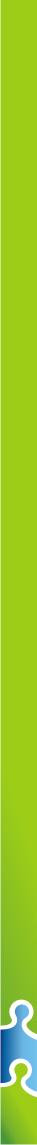 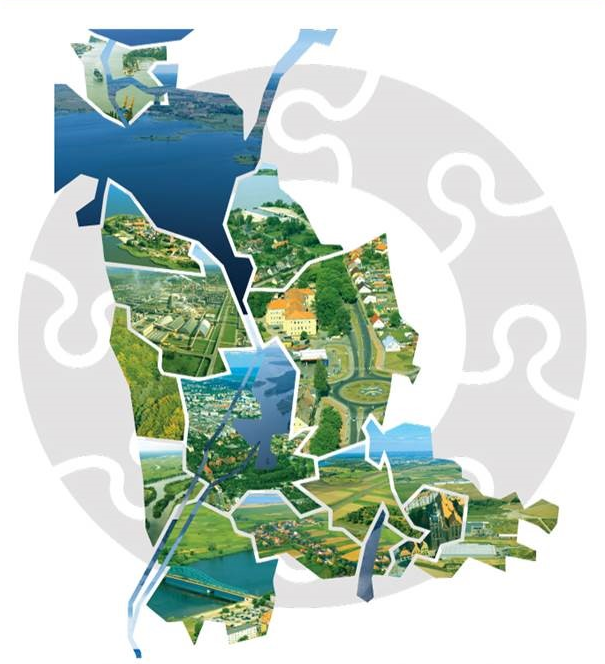 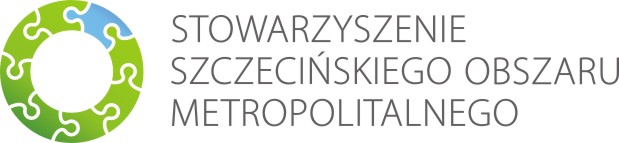 ZINTEGROWANE INWESTYCJE TERYYTORIALNE
dla Szczecińskiego Obszaru Metropolitalnego
Szczecin 14 czerwca 2021r.
Roman Walaszkowski – Dyrektor Biura SSOM
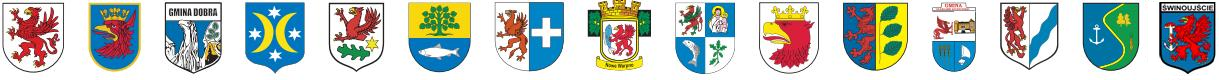 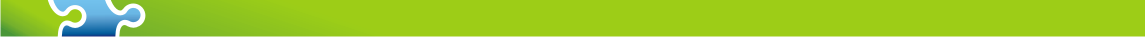 Stowarzyszenie Szczecińskiego Obszaru Metropolitalnego  2005 - 2021
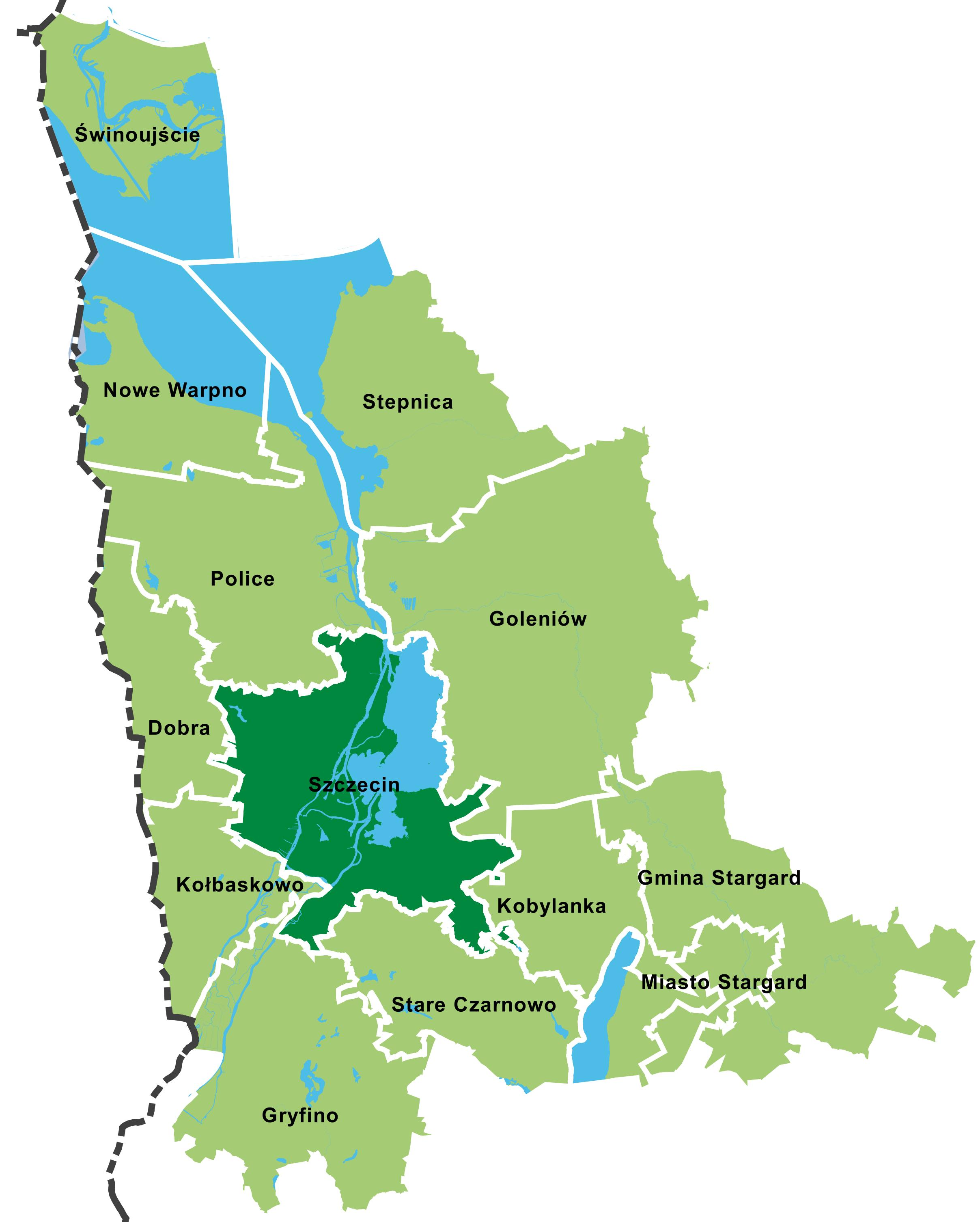 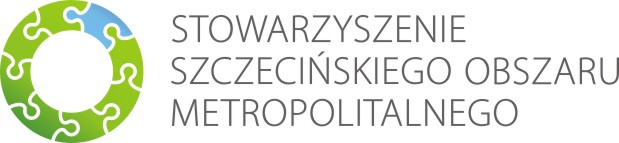 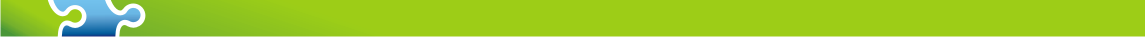 Stowarzyszenie Szczecińskiego Obszaru Metropolitalnego  2005 - 2021
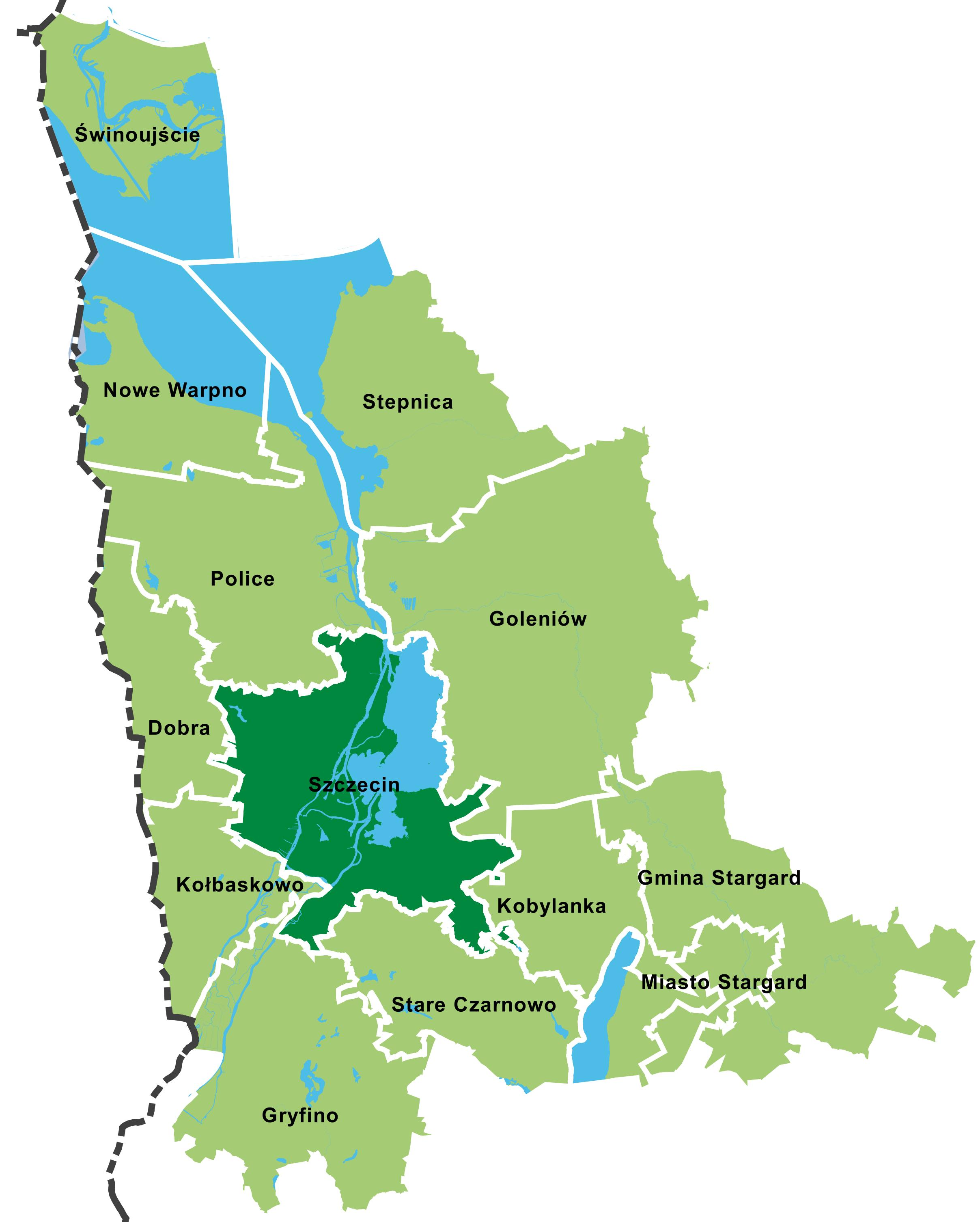 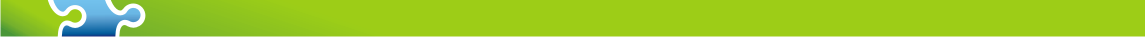 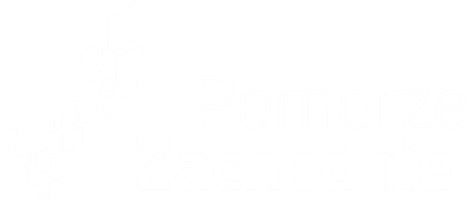 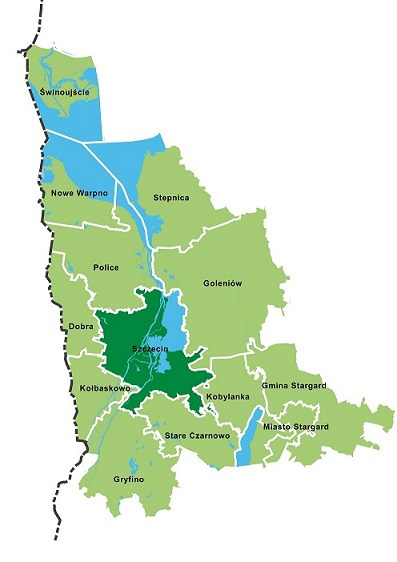 Szczeciński Obszar Metropolitalny
Dane statystyczne
Powierzchnia:  2 795 km²
12,21% powierzchni województwa

Ludność:   687 367 osób
40% ogółu mieszkańców województwa

Potencjał gospodarczy:
45,8% ogółu podmiotów gospodarczych województwa
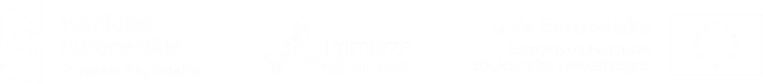 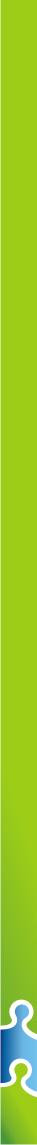 Powiązania funkcjonalno-przestrzenne szczecińskiego obszaru metropolitalnego /
główne kierunki powiązań  funkcjonalnych ośrodka centralnego


wyspecjalizowane ośrodki miejskie 


migracje związane z zamieszkiwaniem 


migracje związane z pracą 


wspólnota interesów gospodarczych


granica dojazdowej migracji  mieszkańców w relacji praca – zamieszkiwanie



granica państwa
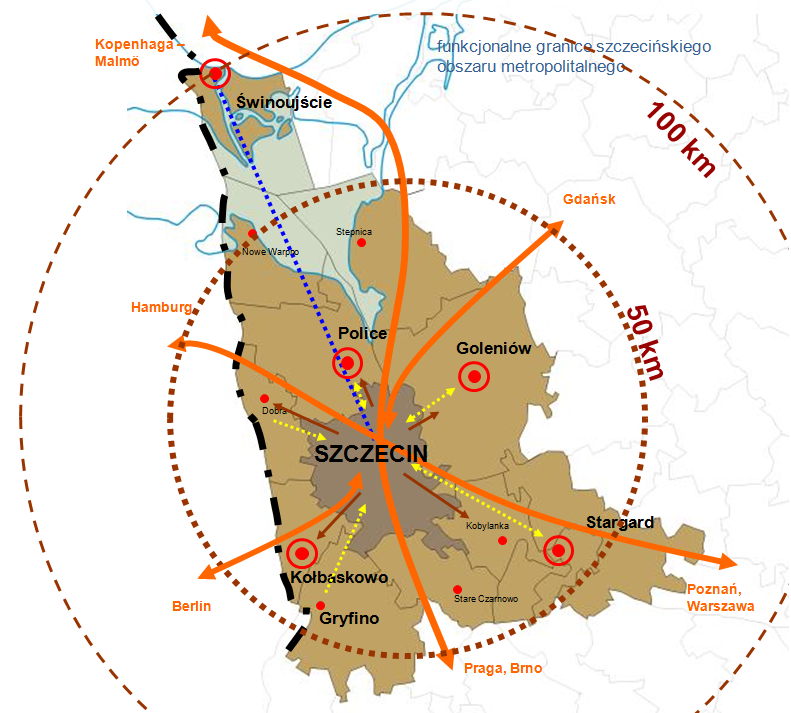 [Speaker Notes: W kontekście planowania strategicznego w SOM ważna jest – o ile nie najważniejsza- wspólnota interesów gospodarczych miasta Szczecina i Świnoujścia oraz całego otoczenia tych dwóch ośrodków miejskich.]
Zintegrowane Inwestycje Terytorialne SOM
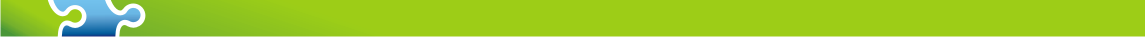 „PRZEKSZTAŁCENIE SZCZECIŃSKIEGO OBSZARU METROPOLITALNEGO W OBSZAR O DUŻYM I AKTYWNYM POTENCJALE WZROSTU, KTÓRY POZOSTAJE SPÓJNY WEWNĘTRZNIE I POWIĄZANY FUNKCJONALNIE, A TAKŻE ZAPEWNIA WSZYSTKIM MIESZKAŃCOM WYSOKĄ JAKOŚĆ ŻYCIA”
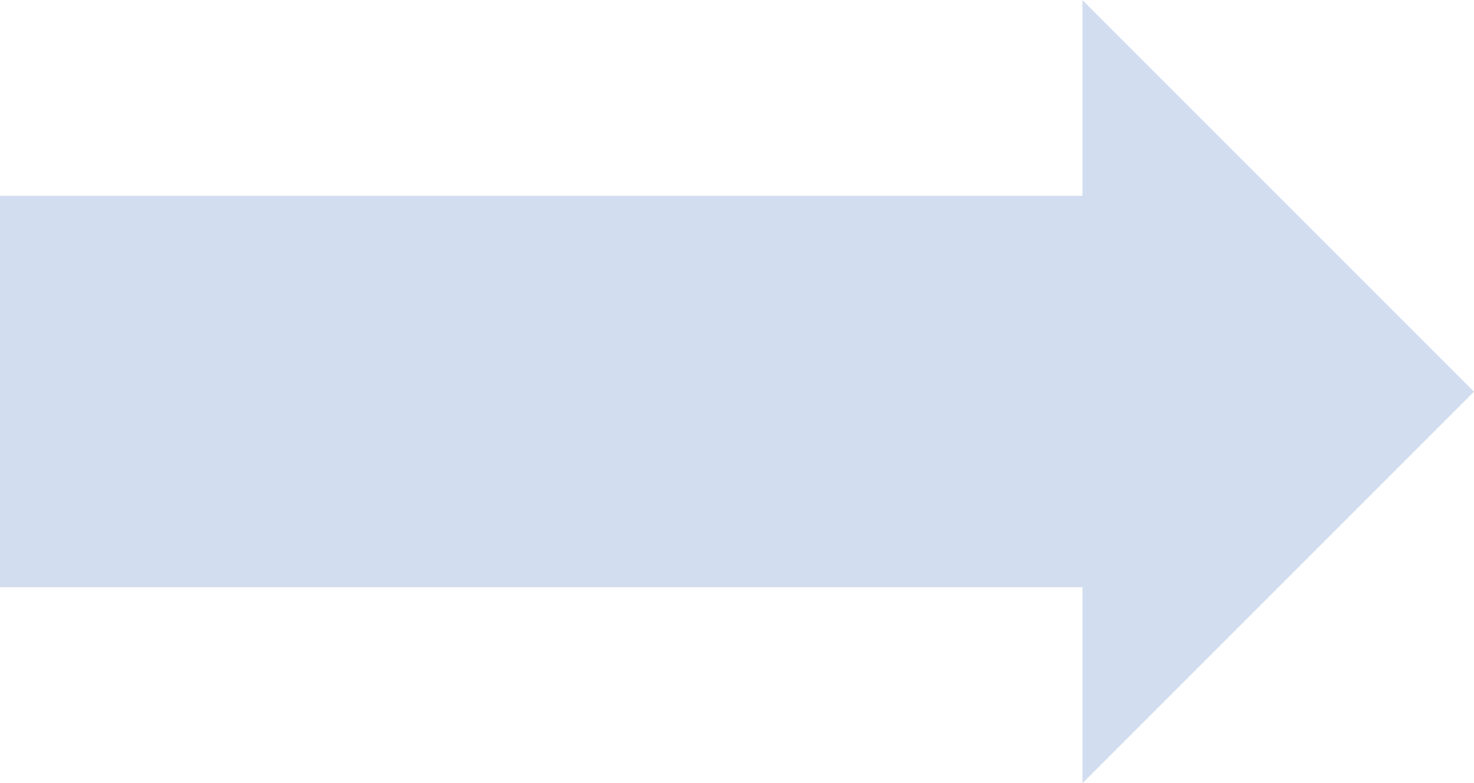 Zwiększanie integracji i współpracy na rzecz rozwiązywania wspólnych problemów
Promowanie partnerskiego modelu współpracy
Realizacja zintegrowanych projektów
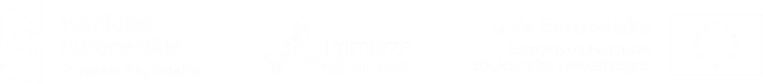 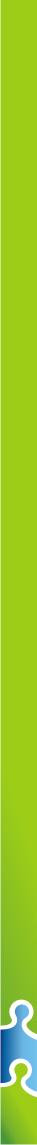 Strategia   Zintegrowanych Inwestycji Terytorialnych SOM
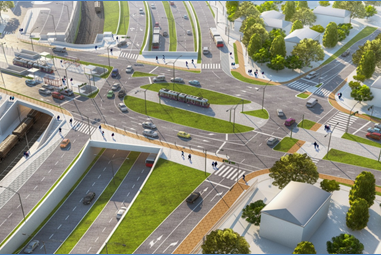 Transport
Gospodarka
Edukacja
Gospodarka niskoemisyjna
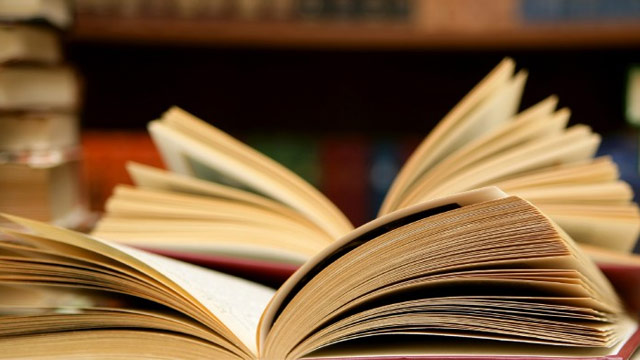 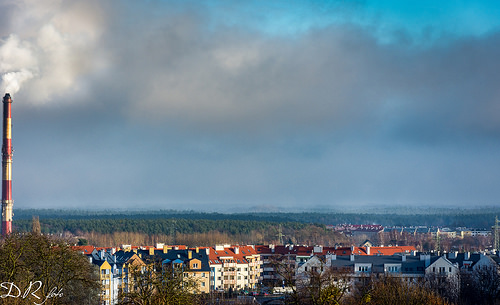 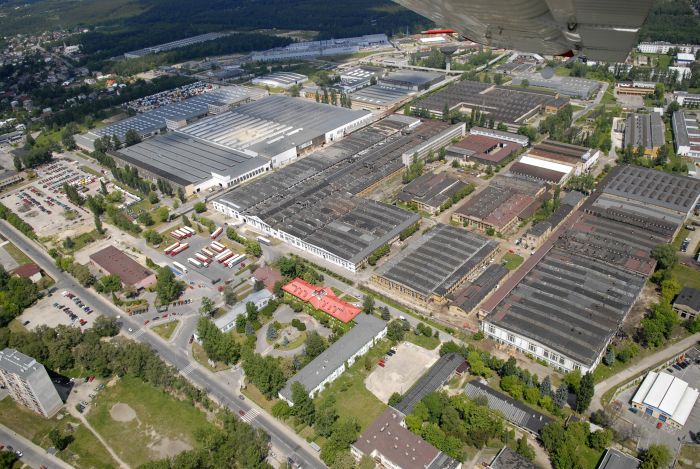 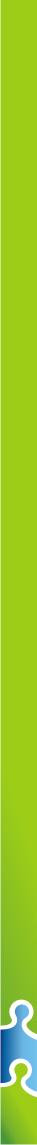 Działania i projekty zrealizowane przez SSOM
Strategia Rozwoju Szczecińskiego Obszaru Metropolitalnego;
Koncepcja rozwoju Transgranicznego Regionu Metropolitalnego Szczecina;
Koncepcja rozwoju transportu publicznego w SOM;
Transgraniczna mapa szlaków rowerowych;
Folder Turystyczny SOM;
Atlas terenów inwestycyjnych;
Działania promocyjne – TTSR 2013.
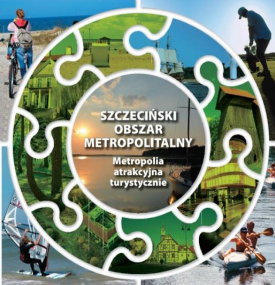 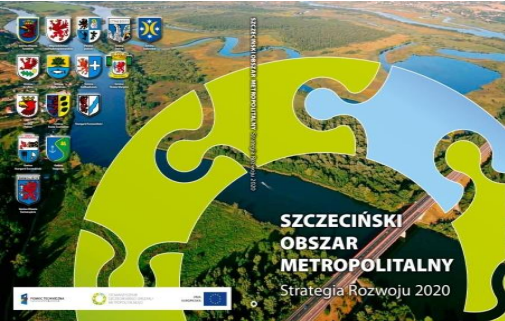 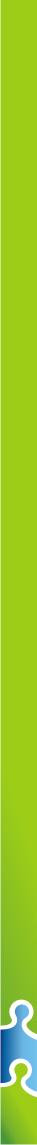 Działania i projekty zrealizowane przez SSOM
Zintegrowana Strategia Transportu Publicznego na obszarze SOM na lata 2014 – 2020;
Plan Gospodarki Niskoemisyjnej;
Koncepcja funkcjonalno – użytkowa systemu  tras rowerowych;
Strategia Zintegrowanych Inwestycji Terytorialnych SOM;
Studium wykonalności Szczecińskiej Kolei Metropolitalnej;
Studium wykonalności dla projektu integracji taryfowej, organizacyjnej i biletowej w SOM;
Budowa Szczecińskiej Kolei Metropolitalnej z wykorzystaniem istniejących odcinków linii kolejowych nr 406, 273, 351
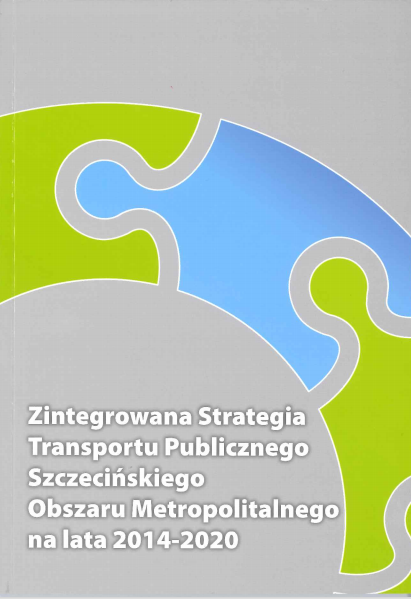 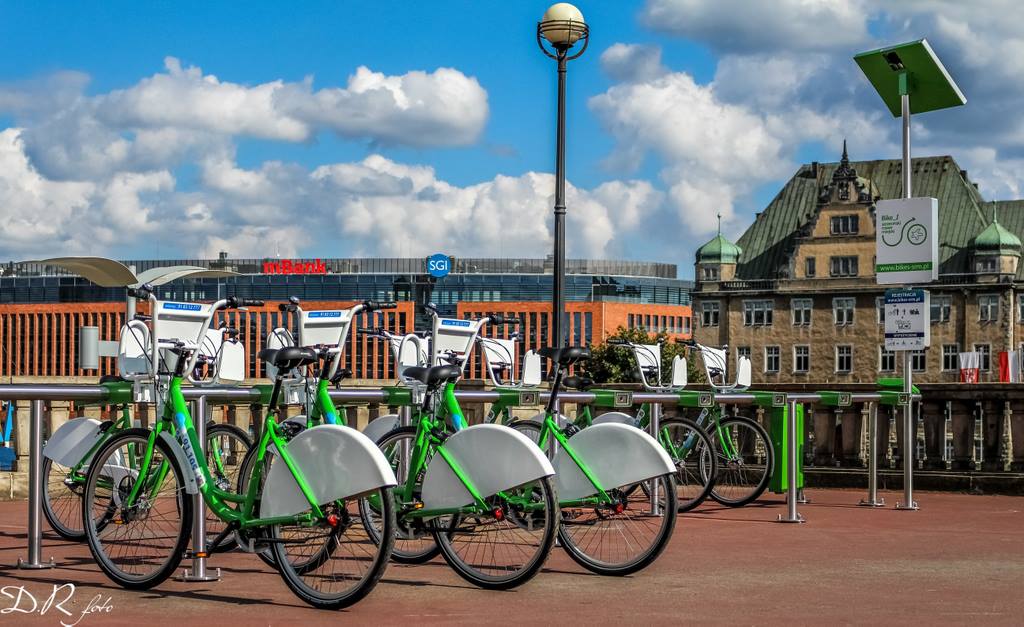 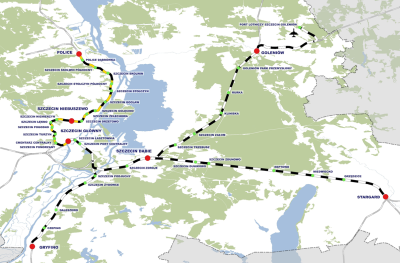 Aktualnie realizowane projekty wspólne z JST w SSOM
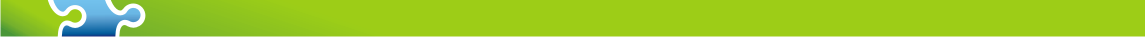 Wdrażanie Planu Gospodarki Niskoemisyjnej dla SOM
Zintegrowany Plan Zrównoważonej Mobilości
Miejskiej dla SOM
Realizacji Zintegrowanych Inwestycji Terytorialnych w SOM
Wdrażanie strategii rozwoju SOM
Transgraniczny Region Metropolitalny Szczecina
Szczecińska Kolej Metropolitalna
Program rozwoju ścieżek rowerowych w gminach SOM
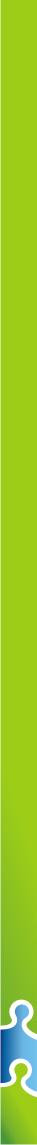 STRATEGIA ZIT SOM – alokacja –
Plany
109,1 mln EUR
58,9 mln EUR
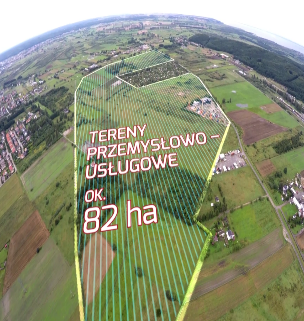 TRYB POZAKONKURSOWY
71,5%  (77,9 mln)
TRYB KONKURSOWY
28,5 % (31,2 mln)
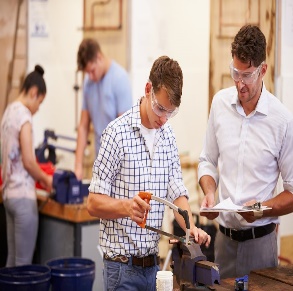 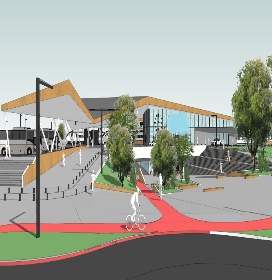 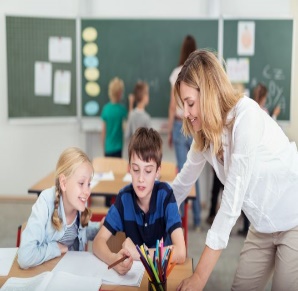 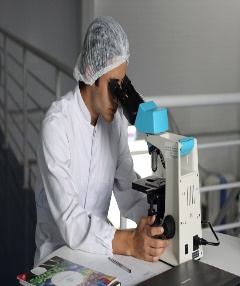 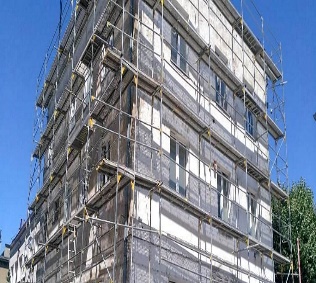 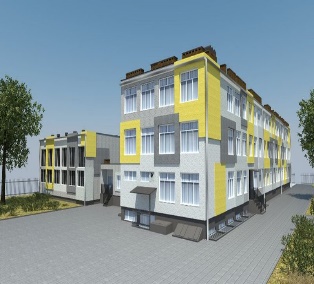 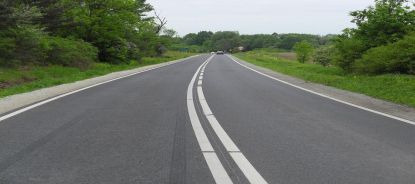 11 mln EUR
10 mln EUR
8 mln EUR
7.8 mln EUR
dz. 2.2
dz. 1.11
dz. 5.2
dz. 2.6
dz. 8.7
dz. 8.3
5 mln EUR
5 mln EUR
dz. 1.7
dz. 2.8
3.4 mln EUR
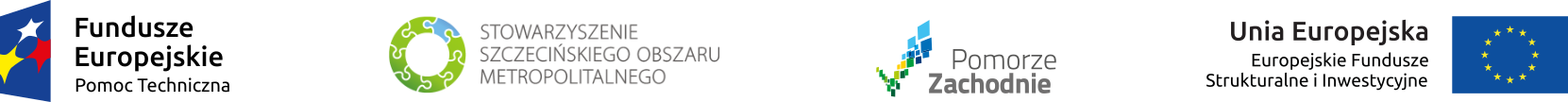 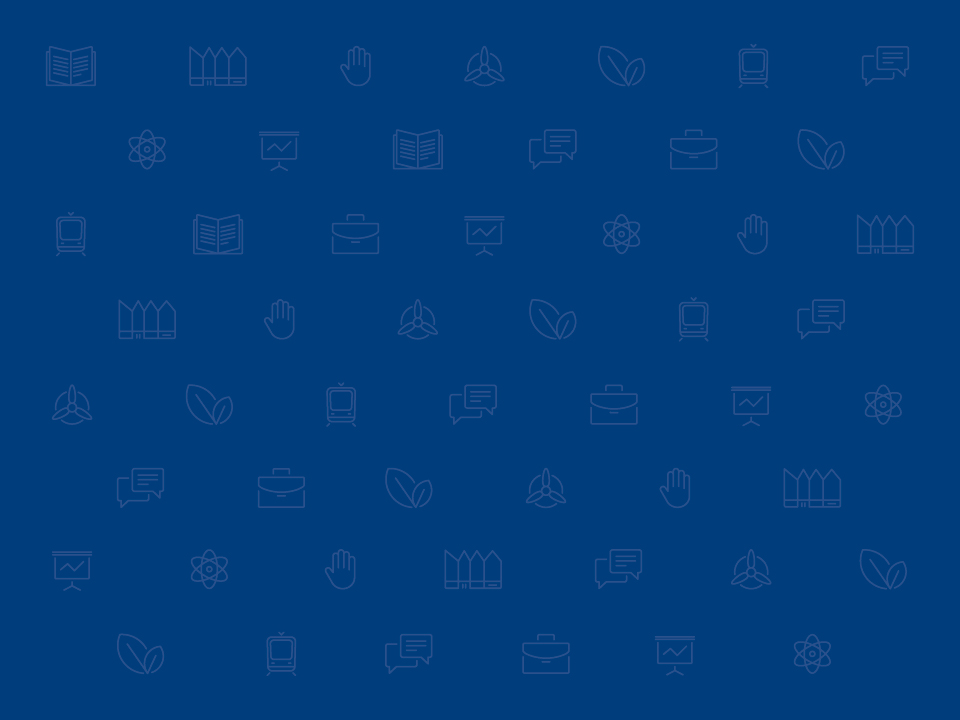 Inwestycje przedsiębiorstw
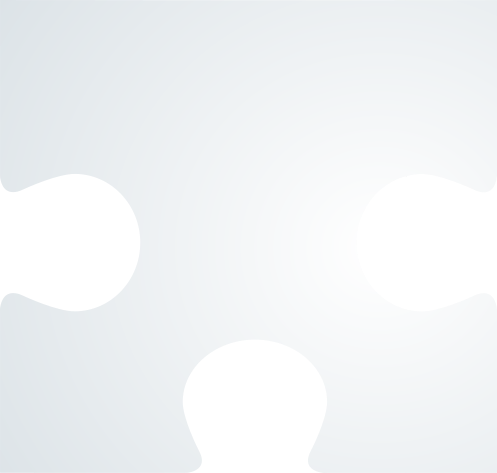 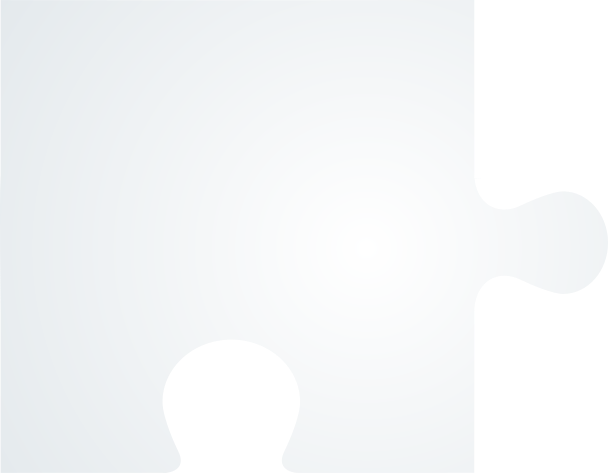 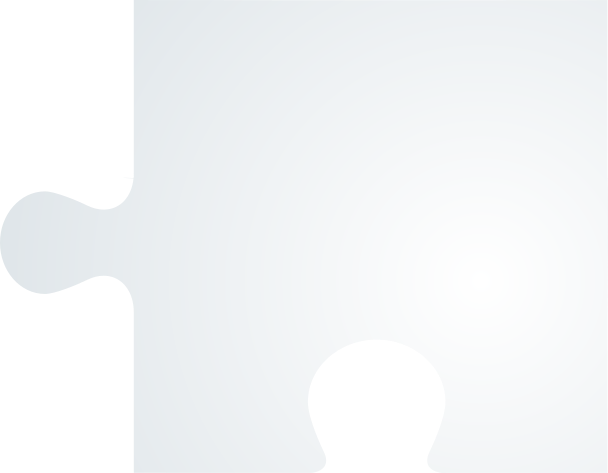 Edukacja 
ogólna
Infrastruktura Przedsiębiorczości
5 mln €
11 mln €
7,8 mln €
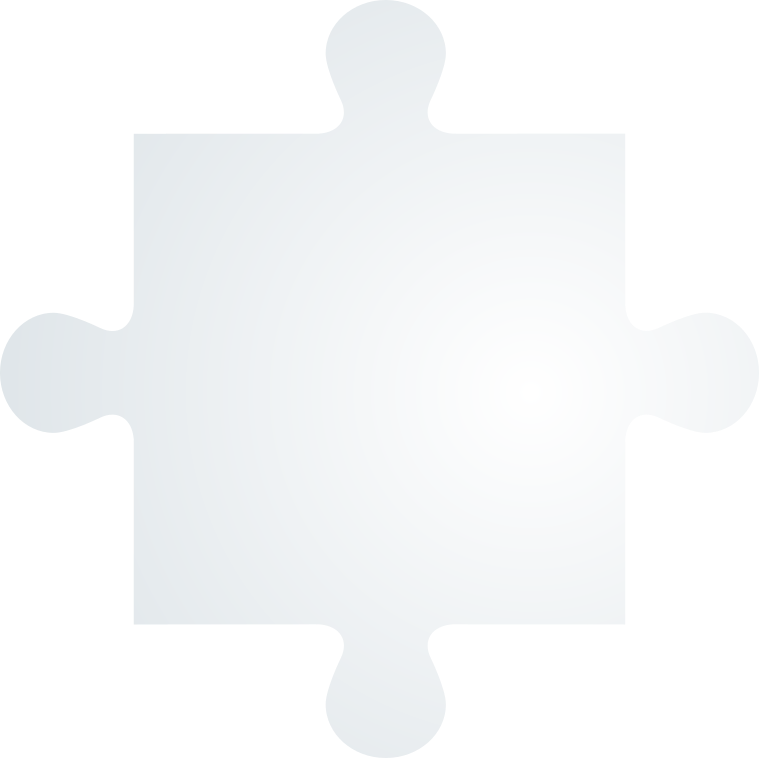 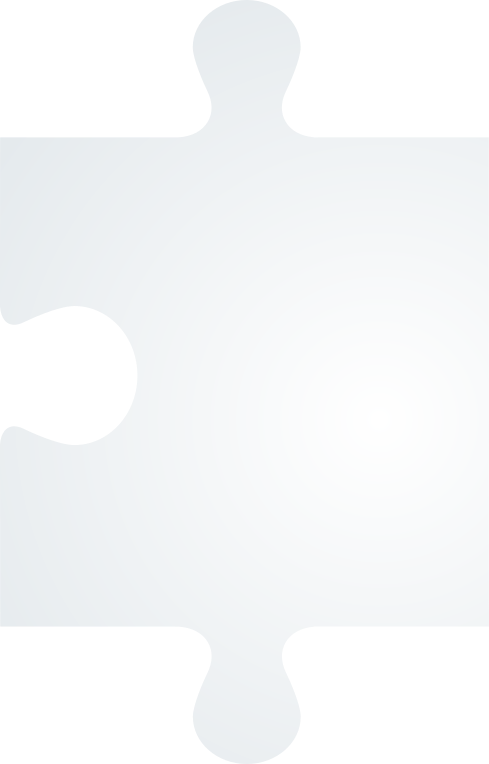 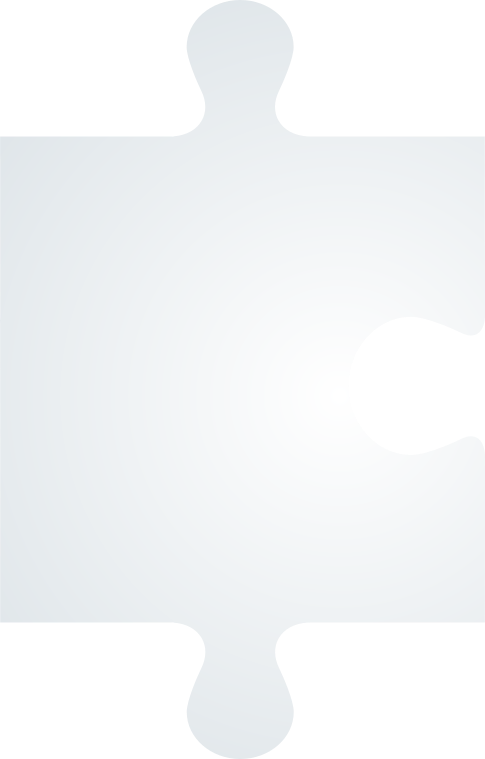 Modernizacja energetyczna budynków
RPO WZ (ZIT SOM)
109,1 mln €
64,69 mln €
9,62 mln €
Infrastruktura transportu miejskiego
191,83 mln €
15 mln €
POIiŚ (ZIT SOM) 
82,73 mln €
58,9 mln €
3,4 mln €
8 mln €
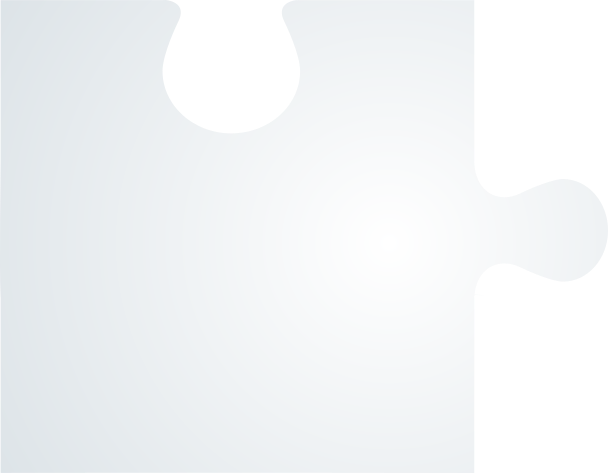 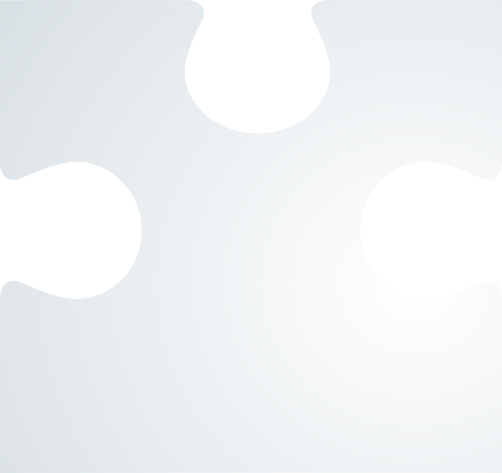 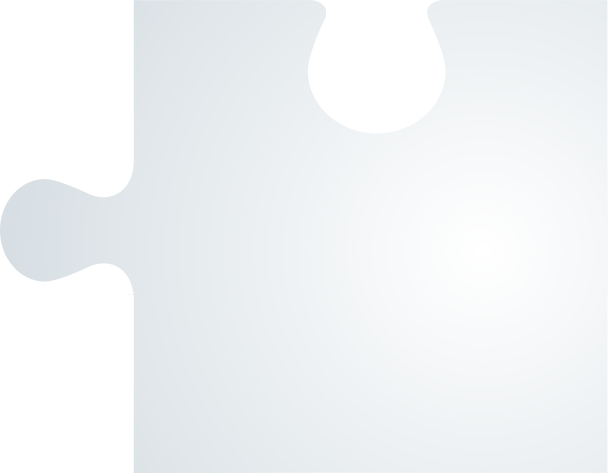 8,42 mln €
Edukacja 
zawodowa
Infrastruktura drogowa
Sieci ciepłownicze
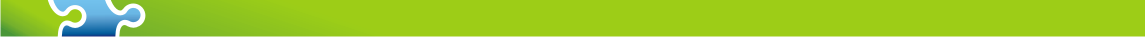 Działanie TRANSPORT - wdrażane w ramach Strategii ZIT SOM
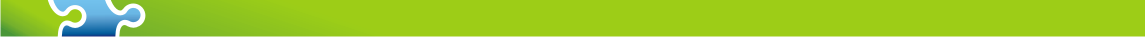 Działanie GOSPODARKA - wdrażane w ramach Strategii ZIT SOM
[Speaker Notes: W tym miejscu warto opisać strefę Mulnik w Świnoujściu, która jest ściśle powiązana z budową tunelu w Świnoujściu iż całą pewnością będzie projektem, który przyniesie wymierne korzyści dla Świnoujścia i gospodarczego potencjału całego obszaru metropolitalnego.]
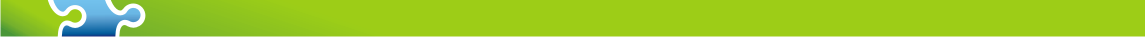 Działanie EDUKACJA - wdrażane w ramach Strategii ZIT SOM
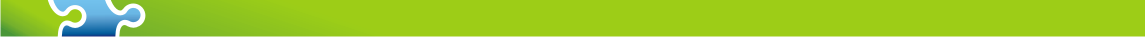 Działanie GOSPODARKA NISKOEMISYJNA - wdrażane w ramach Strategii ZIT SOM
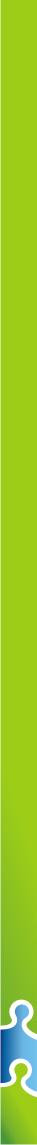 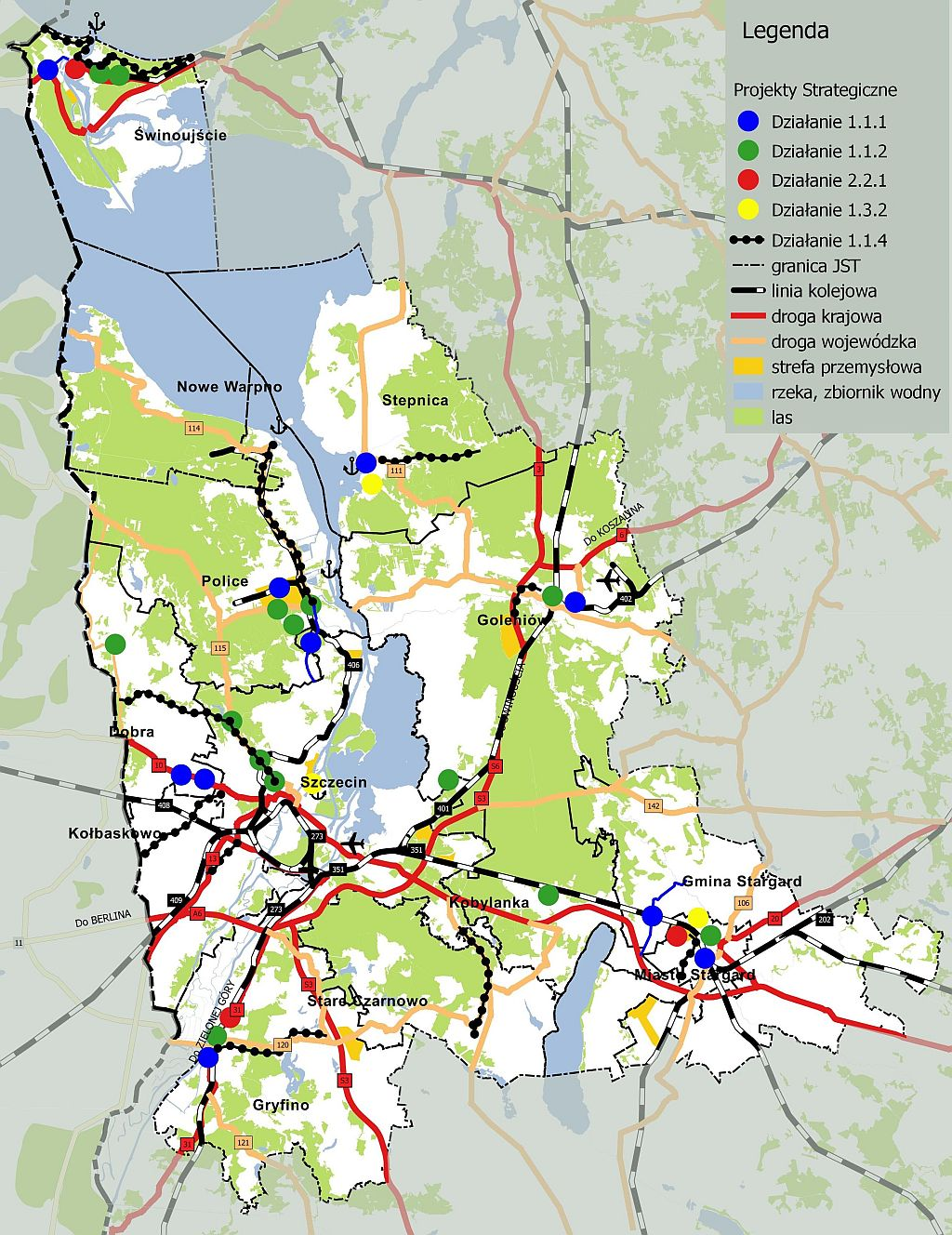 Mapa inwestycji ZIT SOM
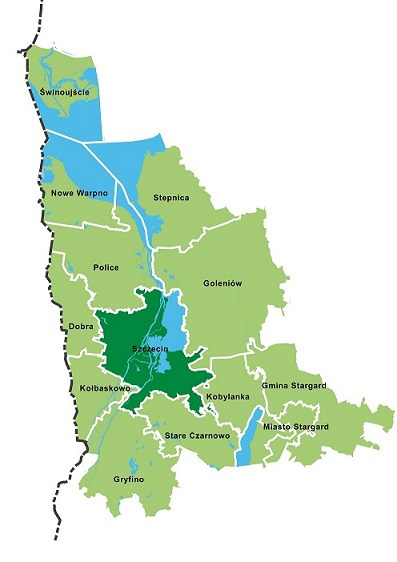 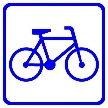 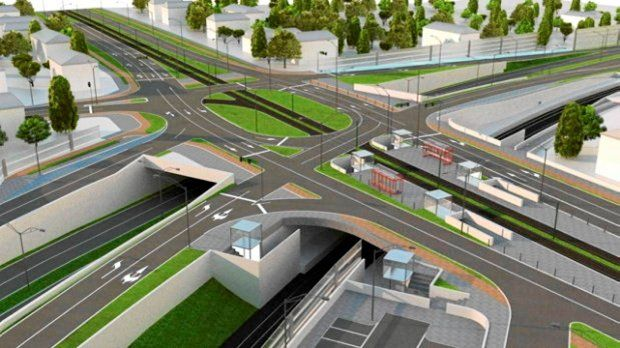 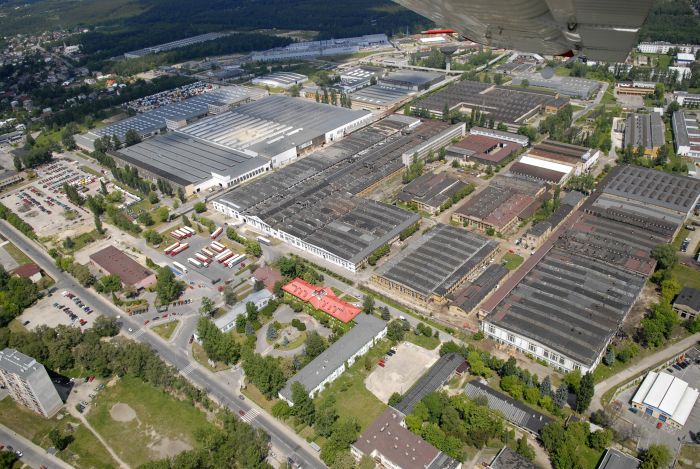 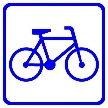 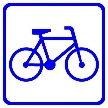 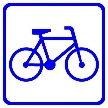 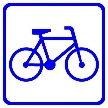 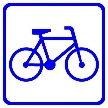 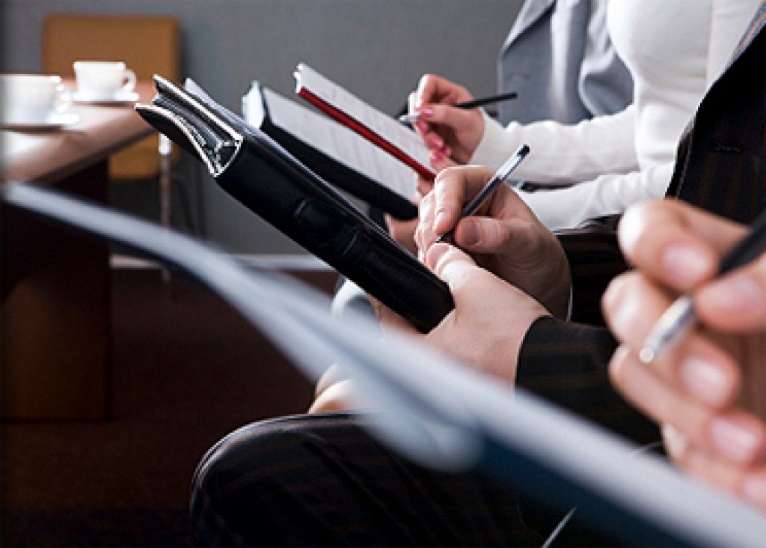 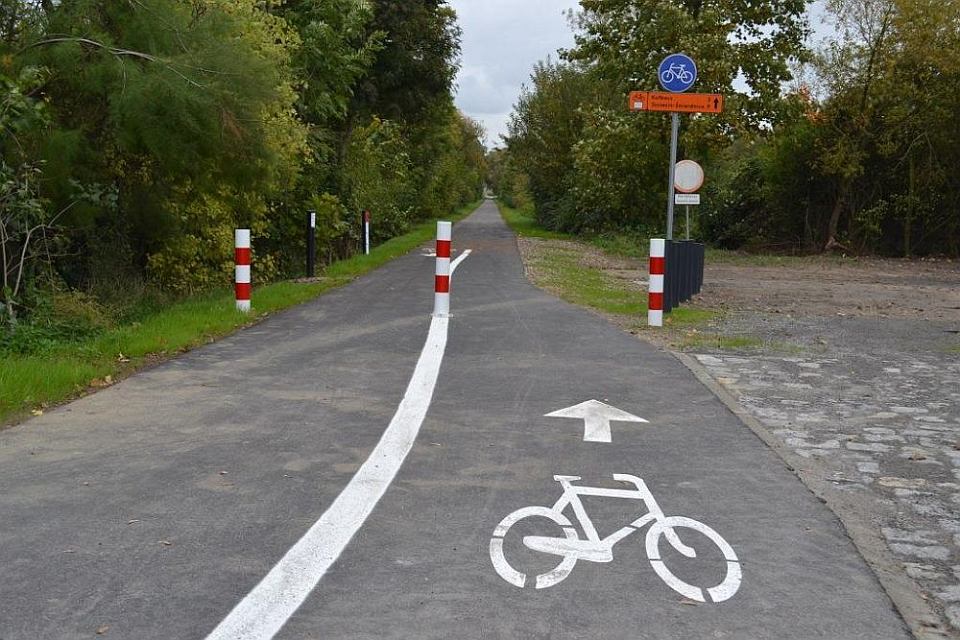 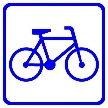 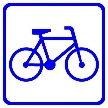 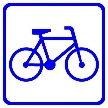 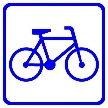 PERSPEKTYWA 2021- 2027 dla SSOM  / JST w SSOM
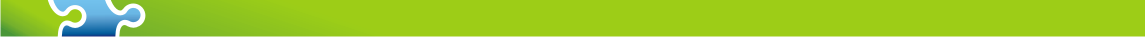 Strategia rozwoju ponadlokalnego  SOM 2030
Zintegrowany Plan Zrównoważonej Mobilności Miejskiej (SUMP)
Transgraniczny Region Metropolitalny Szczecina
Dostępność komunikacyjna

Integracja transportowa
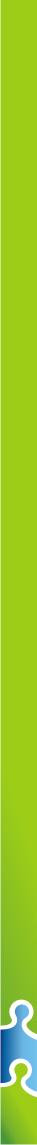 Potencjał SOM
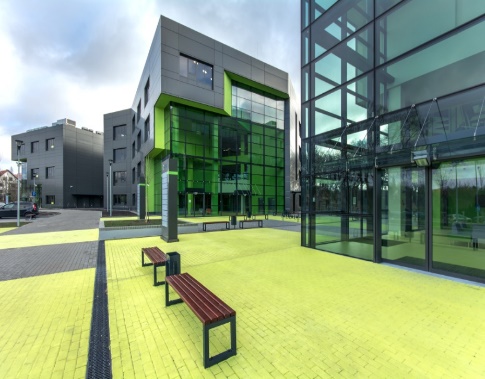 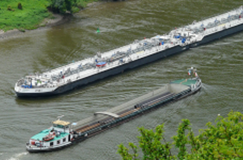 Gospodarka oparta na wiedzy
Gospodarka morska
Innowacyjne technologie morskie 
Komunikacja
Dostępność 
Ścieżki rowerowe jako system
Integracja transportowa
Adaptacja do zmian klimatu
Ład przestrzenny
Ochrona wód
Rynek pracy
Transgraniczność
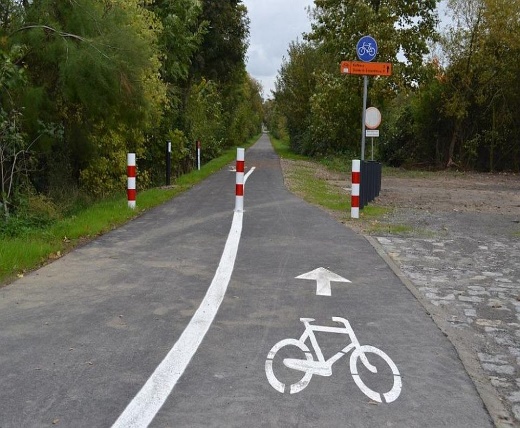 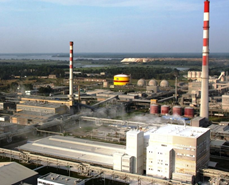 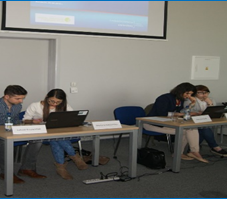 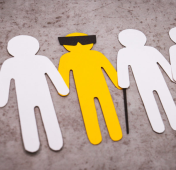 [Speaker Notes: Klaster kreatywny]
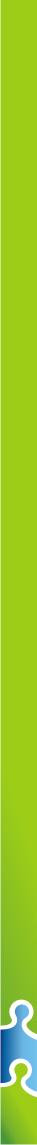 Budowa Zachodniego Drogowego Obejścia Szczecina
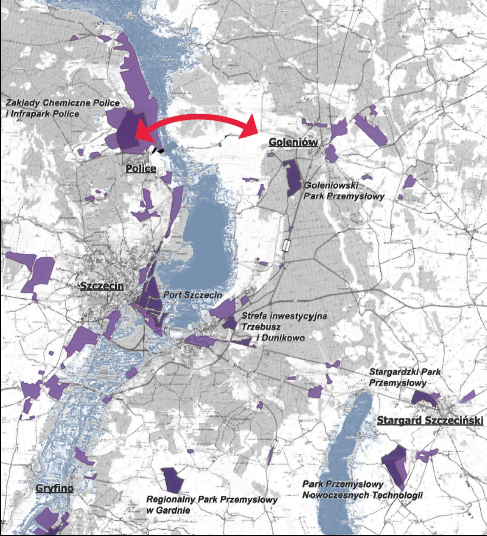 [Speaker Notes: Kluczowy projekt drogowy, zapewniający połączenie od północnej z autostradą A6 przeprawą mostową do Goleniowa i Świnoujścia.
Analizując układy dróg wylotowych i obwodnicowych należy stwierdzić, że rejon miasta Szczecina nie ma korzystnej obsługi obszarów położonych na północy, tj. strefy nadmorskiej oraz na północnym wschodzie (w tym w kierunku portu lotniczego w Goleniowie, a dalej Koszalina, Słupska i Trójmiasta). Ruch pojazdów na najważniejszym wyjeździe z obszaru Szczecina po trasie drogi DK10 przed węzłem „Kijewo” już w roku 2007 szacowany był na podstawie kompleksowego pomiaru ruchu na liczbę 40 000 pojazdów na dobę, w tym około 25 proc. Pojazdów ciężkich. Wielkość ta jest bliska granicy przepustowości drogi dwujezdniowej o dwóch pasach ruchu. 
Drugim obszarem w ramach Szczecińskiego Obszaru Metropolitalnego, który nie ma dobrych powiązań z siecią drogową kraju z powodu przeszkody, jaką stanowi rzeka Odra, jest gmina Police oraz rejon zakładów Grupy Azoty S.A. Obsługa drogowa tych obszarów w obecnej sytuacji możliwa jest jedynie przez obszar miasta Szczecina i jego sieć drogowo uliczną. Inne środki transportu w tym obszarze dla przewozów towarów i osób ograniczają się do linii kolejowej, a dla produktów Grupy Azoty S.A. – drogi wodnej poprzez port na Odrze. Jak wykazują badania ruchu drogowego, zarówno gmina Police jak i Grupa Azoty zainteresowane są  przewozami drogowymi w kierunku Szczecina poprzez sieć drogowo-uliczną ku drogom zewnętrznym. Tym bardziej, że planowana rozbudowa zakładu będzie powodowała wzrost potrzeb transportowych. Obecny układ drogowy na kierunku Police-Szczecin jako jedyny układ transportowy nie ma zapasów przepustowości. Stan realizacji: DECYZJA NR 8/2017                           z dn. 06.04.2017 R. O ŚRODOWISKOWYCH UWARUNKOWANIACH (OD WĘZŁA KOŁBASKOWO DO WĘZŁA GOLENIÓW) – TRWA PROCEDURA ODWOŁAWCZA; TRWAJĄ PRACE PRZEDREALIZACYJNE: CEL: ZAPEWNIENIE FINANSOWANIA, ZAKŁADANE ETAPOWANIE PRZEDSIĘWZIĘCIA. PISMO MINISTRA INFRASTRUKTURY I BUDOWNICTWA z dn. 27.04.2017 r.: WNIOSEK O WPISANIE DO PROGRAMU BUDOWY DRÓG KRAJOWYCH NA LATA 2014-2023 (Z PERSPEKTYWĄ DO ROKU 2025) JEST WNIKLIWIE ANALIZOWANY POD KĄTEM ZAPEWNIENIA ŚRODKÓW; MINISTERSTWO UZNAJE PRZEDMIOTOWĄ INWESTYCJĘ ZA JEDNĄ Z KLUCZOWYCH; W OPINII MIiB ISTNIEJE MOŻLIWOŚĆ REALIZACJI PRZEDSIĘWZIĘCIA W FORMULE PPP (POD WARUNKIEM POTWIERDZENIA W ANALIZACH OPŁACALNOŚCI EKONOMICZNO-SPOŁECZNEJ).
LIST INTENCYJNY z dn. 17 SIERPNIA 2015 r.: GMINA MIASTO SZCZECIN, GMINA POLICE, POWIAT POLICKI.
WOLA WSPÓLNEGO PRZYGOTOWANIA PROCESU INWESTYCYJNEGO KLUCZOWEGO ELEMENTU ZACHODNIEGO DROGOWEGO OBEJŚCIA SZCZECINA OBEJMUJĄCEGO PRZEPRAWĘ MIĘDZY WĘZŁAMI POLICE-GOLENIÓW
POROZUMIENIE z dnia 13 MAJA 2016 r. w sprawie PODJĘCIA WSPÓLNYCH DZIAŁAŃ NA RZECZ P PRZYGOTOWANIA REALIZACJI ZACHODNIEGO DROGOWEGO OBEJŚCIA SZCZECINA, OBEJMUJĄCEGO PRZEPRAWĘ POMIĘDZY WĘZŁAMI DROGOWYMI POLICE-GOLENIÓW: GMINA MIASTO SZCZECIN, GMINA POLICE, POWIAT POLICKI, GRUPA AZOTY.
WSPÓLNE  FINANSOWANIE UZGODNIONYCH PRAC PRZYGOTOWAWCZYCH
PRZEDREALIZACYJNA ANALIZA PRAWNA: SPÓŁKA CELOWA (SILNA KAPITALIZACJA) Vs. SPÓŁKA CELOWA Z PARTNEREM PPP
ZAKRES ANALIZ: FORMA ORGANIZACYJNO-PRAWNA; INTERESARIUSZE I WZAJEMNE POWIĄZANIA; FORMUŁA PRZEPŁYWÓW PIENIĘŻNYCH; ANALIZA RYZYKA;  WPŁYW SPOSOBU FINANSOWANIA NA STRUKTURĘ ZADŁUŻENIA INTERESARIUSZY]
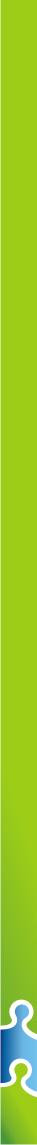 Budowa Zachodniego Drogowego Obejścia Szczecina
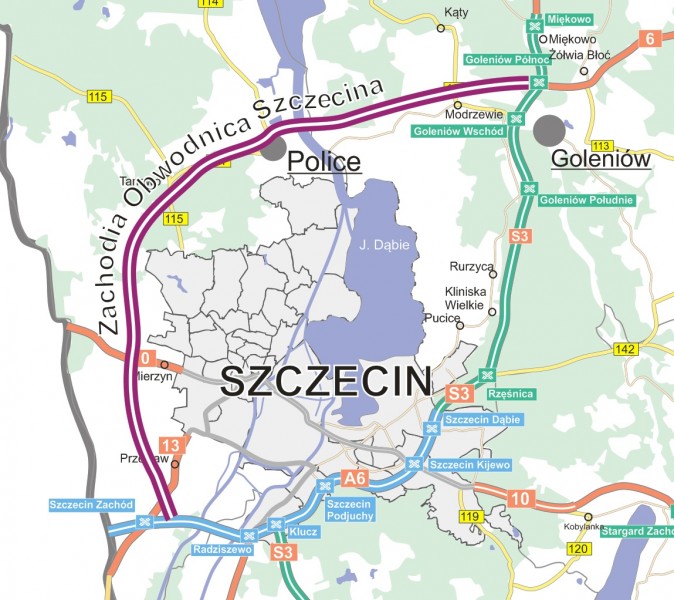 [Speaker Notes: Kluczowy projekt drogowy, zapewniający połączenie od północnej z autostradą A6 przeprawą mostową do Goleniowa i Świnoujścia.
Analizując układy dróg wylotowych i obwodnicowych należy stwierdzić, że rejon miasta Szczecina nie ma korzystnej obsługi obszarów położonych na północy, tj. strefy nadmorskiej oraz na północnym wschodzie (w tym w kierunku portu lotniczego w Goleniowie, a dalej Koszalina, Słupska i Trójmiasta). Ruch pojazdów na najważniejszym wyjeździe z obszaru Szczecina po trasie drogi DK10 przed węzłem „Kijewo” już w roku 2007 szacowany był na podstawie kompleksowego pomiaru ruchu na liczbę 40 000 pojazdów na dobę, w tym około 25 proc. Pojazdów ciężkich. Wielkość ta jest bliska granicy przepustowości drogi dwujezdniowej o dwóch pasach ruchu. 
Drugim obszarem w ramach Szczecińskiego Obszaru Metropolitalnego, który nie ma dobrych powiązań z siecią drogową kraju z powodu przeszkody, jaką stanowi rzeka Odra, jest gmina Police oraz rejon zakładów Grupy Azoty S.A. Obsługa drogowa tych obszarów w obecnej sytuacji możliwa jest jedynie przez obszar miasta Szczecina i jego sieć drogowo uliczną. Inne środki transportu w tym obszarze dla przewozów towarów i osób ograniczają się do linii kolejowej, a dla produktów Grupy Azoty S.A. – drogi wodnej poprzez port na Odrze. Jak wykazują badania ruchu drogowego, zarówno gmina Police jak i Grupa Azoty zainteresowane są  przewozami drogowymi w kierunku Szczecina poprzez sieć drogowo-uliczną ku drogom zewnętrznym. Tym bardziej, że planowana rozbudowa zakładu będzie powodowała wzrost potrzeb transportowych. Obecny układ drogowy na kierunku Police-Szczecin jako jedyny układ transportowy nie ma zapasów przepustowości. Stan realizacji: DECYZJA NR 8/2017                           z dn. 06.04.2017 R. O ŚRODOWISKOWYCH UWARUNKOWANIACH (OD WĘZŁA KOŁBASKOWO DO WĘZŁA GOLENIÓW) – TRWA PROCEDURA ODWOŁAWCZA; TRWAJĄ PRACE PRZEDREALIZACYJNE: CEL: ZAPEWNIENIE FINANSOWANIA, ZAKŁADANE ETAPOWANIE PRZEDSIĘWZIĘCIA. PISMO MINISTRA INFRASTRUKTURY I BUDOWNICTWA z dn. 27.04.2017 r.: WNIOSEK O WPISANIE DO PROGRAMU BUDOWY DRÓG KRAJOWYCH NA LATA 2014-2023 (Z PERSPEKTYWĄ DO ROKU 2025) JEST WNIKLIWIE ANALIZOWANY POD KĄTEM ZAPEWNIENIA ŚRODKÓW; MINISTERSTWO UZNAJE PRZEDMIOTOWĄ INWESTYCJĘ ZA JEDNĄ Z KLUCZOWYCH; W OPINII MIiB ISTNIEJE MOŻLIWOŚĆ REALIZACJI PRZEDSIĘWZIĘCIA W FORMULE PPP (POD WARUNKIEM POTWIERDZENIA W ANALIZACH OPŁACALNOŚCI EKONOMICZNO-SPOŁECZNEJ).
LIST INTENCYJNY z dn. 17 SIERPNIA 2015 r.: GMINA MIASTO SZCZECIN, GMINA POLICE, POWIAT POLICKI.
WOLA WSPÓLNEGO PRZYGOTOWANIA PROCESU INWESTYCYJNEGO KLUCZOWEGO ELEMENTU ZACHODNIEGO DROGOWEGO OBEJŚCIA SZCZECINA OBEJMUJĄCEGO PRZEPRAWĘ MIĘDZY WĘZŁAMI POLICE-GOLENIÓW
POROZUMIENIE z dnia 13 MAJA 2016 r. w sprawie PODJĘCIA WSPÓLNYCH DZIAŁAŃ NA RZECZ P PRZYGOTOWANIA REALIZACJI ZACHODNIEGO DROGOWEGO OBEJŚCIA SZCZECINA, OBEJMUJĄCEGO PRZEPRAWĘ POMIĘDZY WĘZŁAMI DROGOWYMI POLICE-GOLENIÓW: GMINA MIASTO SZCZECIN, GMINA POLICE, POWIAT POLICKI, GRUPA AZOTY.
WSPÓLNE  FINANSOWANIE UZGODNIONYCH PRAC PRZYGOTOWAWCZYCH
PRZEDREALIZACYJNA ANALIZA PRAWNA: SPÓŁKA CELOWA (SILNA KAPITALIZACJA) Vs. SPÓŁKA CELOWA Z PARTNEREM PPP
ZAKRES ANALIZ: FORMA ORGANIZACYJNO-PRAWNA; INTERESARIUSZE I WZAJEMNE POWIĄZANIA; FORMUŁA PRZEPŁYWÓW PIENIĘŻNYCH; ANALIZA RYZYKA;  WPŁYW SPOSOBU FINANSOWANIA NA STRUKTURĘ ZADŁUŻENIA INTERESARIUSZY]
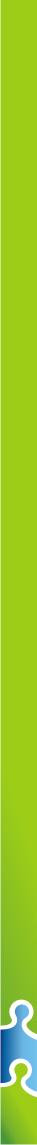 Kierunek - Zachód
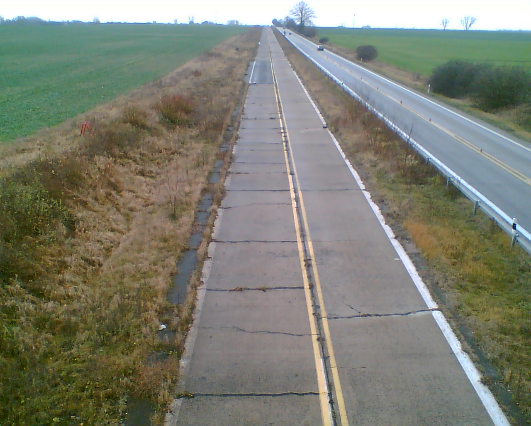 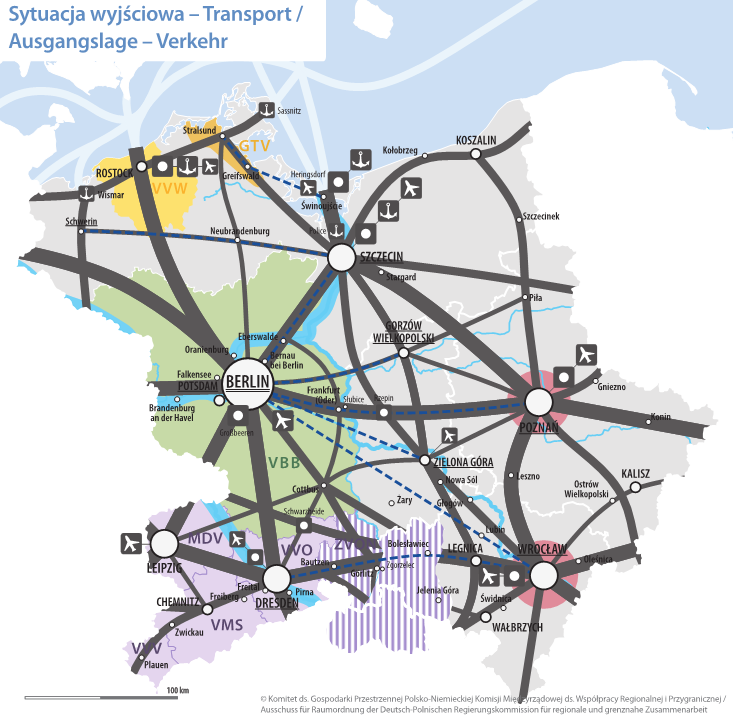 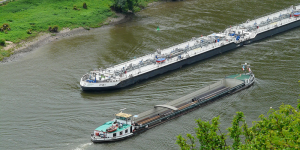 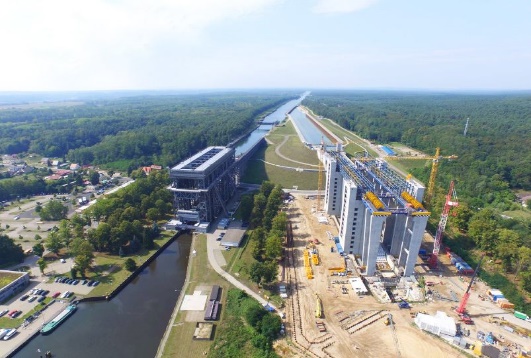 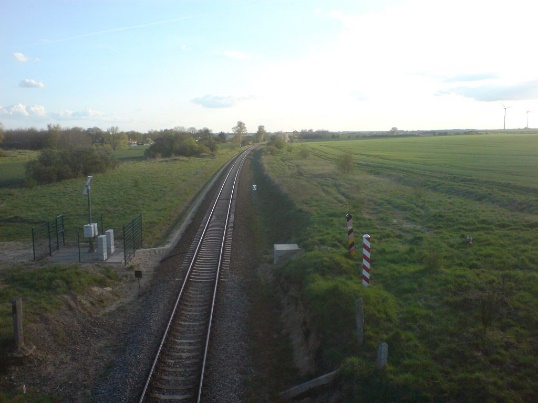 Powiązania transgraniczne
[Speaker Notes: Poza działania mającymi na celu dostosowanie śródlądowej drogi wodnej, w ramach których planowane są przebudowy mostów (zrealizowany drogowy Cłowy i planowany kolejowy w Podjuchach, działania strony polskiej są nastawione na dalsze polepszenie infrastruktury łączącej Szczecin i jego obszar funkcjonalny z naszym zachodnim sąsiadem. Przebudowany został cały odcinek autostrady A6 do granicy, który uzupełniony zostanie o nowy dojazd do Szczecina w postaci nowego przebiegu drogi krajowej nr 13. całkowicie omijającej Kołbaskowo, Przecław i Warzymice. Po niemieckiej stronie, czyli w ciągu autostrady A11, roboty zmierzają ku końcowi, S6 po polskiej stronie do Trójmiasta w realizacji do Koszalina. Połączenie drogowe szczecińskiego węzła z całą Europą Zachodnią w najbliższym czasie staną się pełne (tj. bez barier w postaci niewyremontowanych odcinków). Niezmiernie ważna dla nas jest również modernizacja linii kolejowej Berlin-Szczecin i zapowiedzi strony niemieckiej dotyczące modernizacji tej linii, dobudowy drugiego toru do granicy oraz elektryfikacji brakującego odcinka. Niezmiernie ważne są tutaj działania związane z koordynacją projektu po stronie polskiej, a także udrożnienie przejazdu między stacją Szczecin Gumieńce a stacją Szczecin Główny, umożliwiające prowadzenie dwutorowego ruchu na całym odcinku. Ważną oddolną inicjatywą jest również ujęcie linii kolejowej Berlin – Szczecin w korytarzu sieci TEN-T.

Przy okazji – na A20 dalej problemy - https://planeta-transportu.pl/niemcy-to-nie-koniec-problemow-z-a20-droga-zapada-sie-w-dwoch-kolejnych-miejscach/]
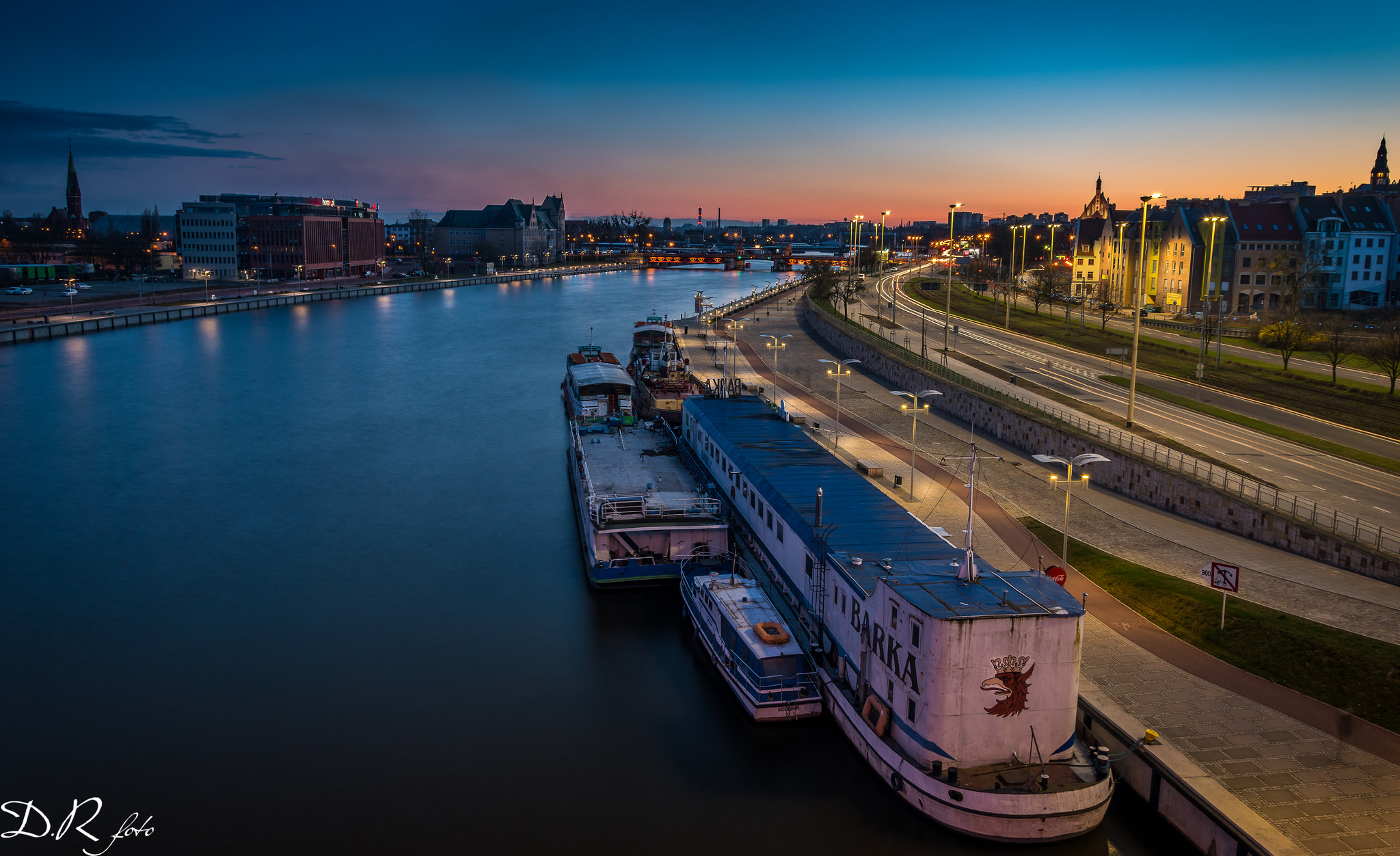 DZIĘKUJĘ ZA UWAGĘ!

Roman Walaszkowski – Dyrektor Biura SSOM

zit@som.szczecin.pl
Biuro
Stowarzyszenia Szczecińskiego Obszaru Metropolitalnego
pl. Kilińskiego 3, 71-414 Szczecin
Tel. 91 421 71 60, e-mail: zit@som.szczecin.pl
www.som.szczecin.pl | www.zit-som.szczecin.pl
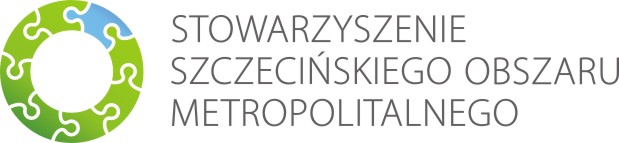 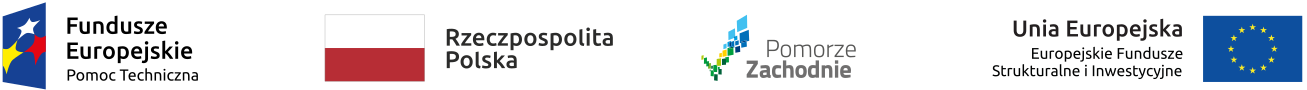